Language Functionsوظائف اللغة
: العرض - الوظيفة الاولى: العرض   offer
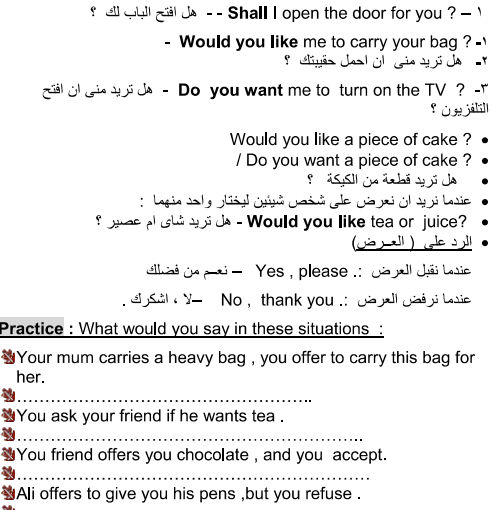 الطلب Request
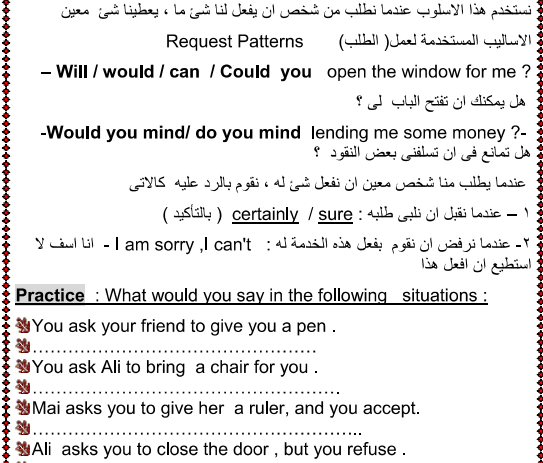 الاقتراح  Suggestion
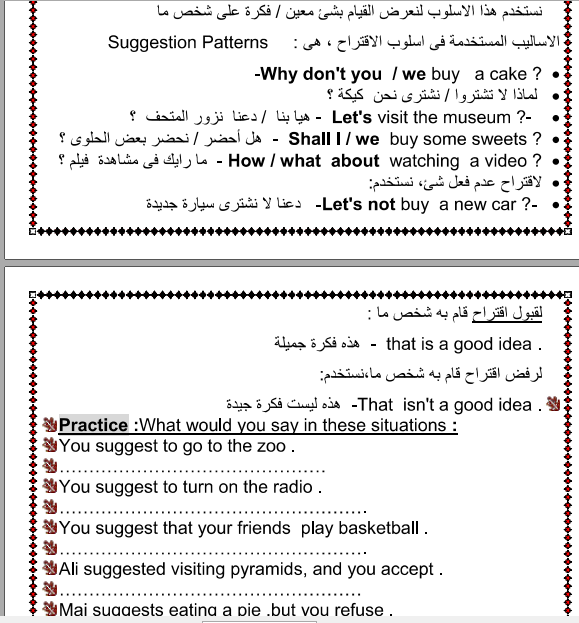 طلب الاذن Asking for Permission
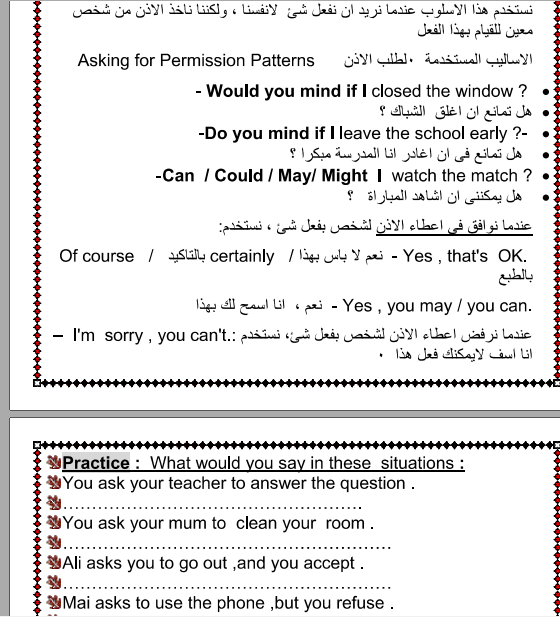 الشكر Thanking People
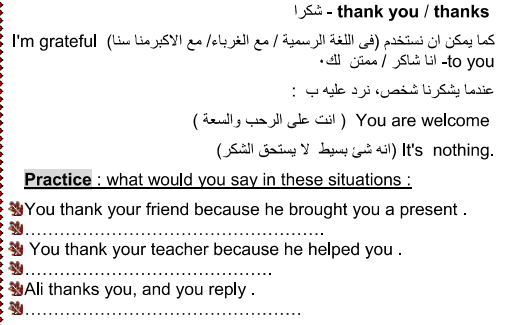 الاعتذار  Apology
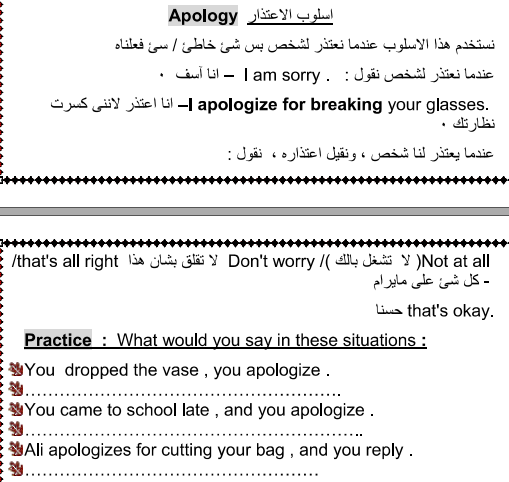 الدعوة    Invitation
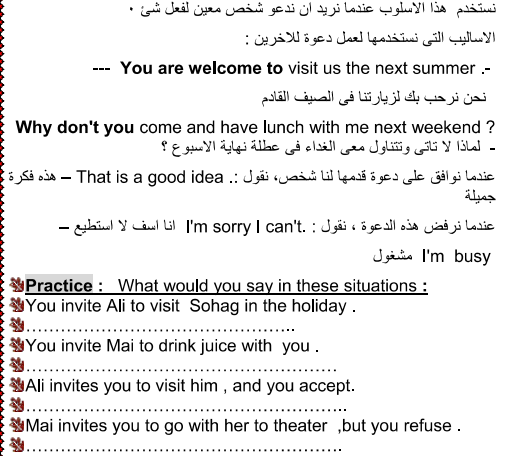 النصيحة   Advise
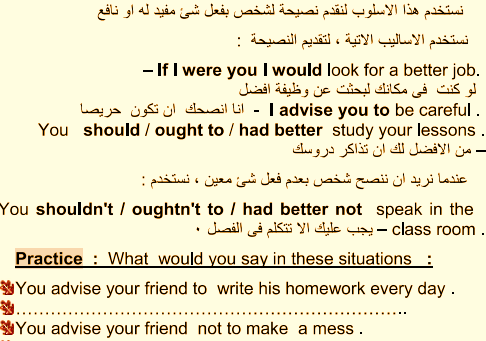 التحية  Greeting
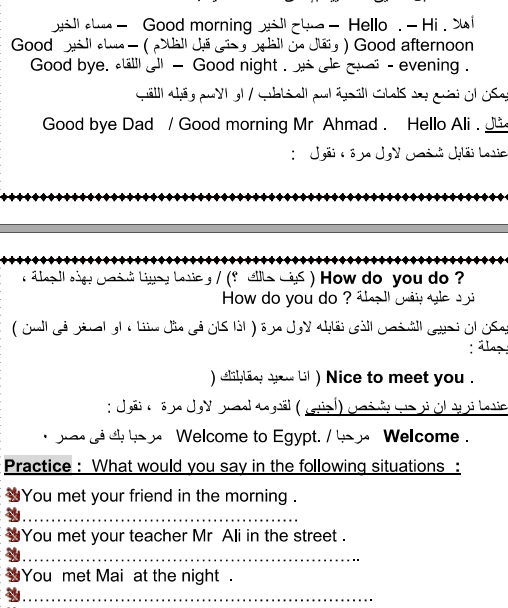 تمني الخير للأخرين  Good Wishes
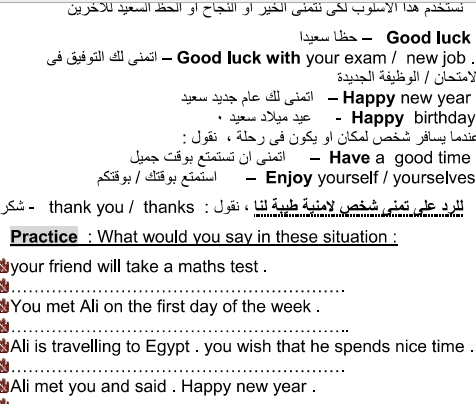 Thank You For Your Listening